Буратино
Фильм  ,,буратино” был создан в  1975 году киностудией ,,беларусьфильм”. Режисёр фильма  - леонид ничаев. Актёры фильма: Дмитрий Иосифов Николай Гринько Юрий Катин-Ярцев Роман Столкарц Владимир Этуш Елена Санаева Ролан Быков Татьяна Проценко.
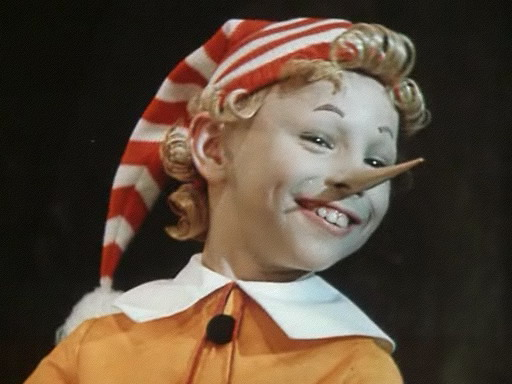 песня «Буратино»
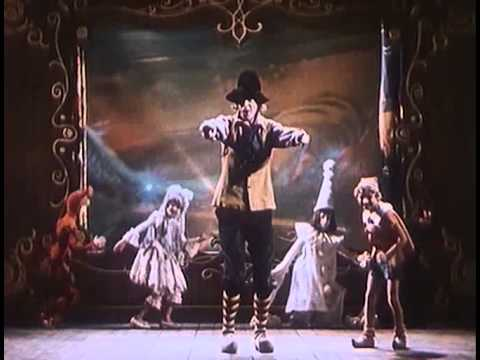 Темп   музыки быстрый, ритмичная, весёлая, позитивная. Автор текста Юрий Энтин. Нина Бродская.
Песня Папы Карло
Мне понравилась эта песня потомучто она звучит как добрая песня, исполнитель пел эту песню с наполненой душой он очень надеялся на хорошее и у него это получилось
БУРАТИНО